OVERCOMING THE BARRIERS: INDIVIDUALS AND COMMUNITIES AT WORK
Marylyn Creer,MPH
Community Liason
Boston University Activist Lab
Important Social Determinants of health within communities
Inadequate income, low socioeconomic status (SES)
The Built Environment
-Grocery stores, Fast Food Restaurants
-Overexposure to Marketing/Advertising
Unemployment
Affordable/Available Housing
WORKING WITH COMMUNITIES TO EMPOWER THEM FOR CHANGE
CONSUMPTION OF FOODS AND BEVERAGES FROM FAST FOOD RESTAURANTS AND  CONVENIENCE STORES TRANSLATES INTO UNHEALTHY EATING
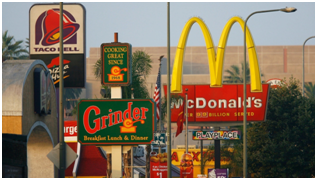 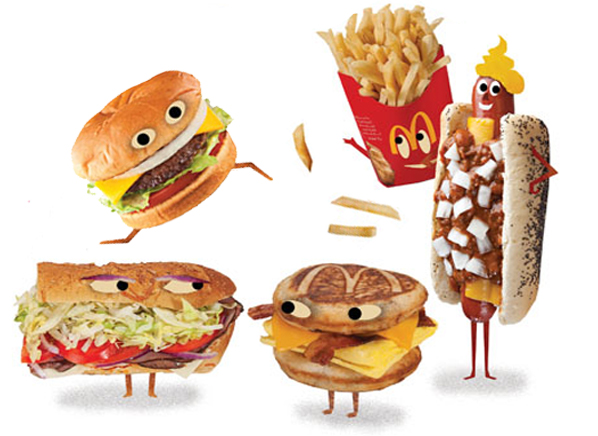 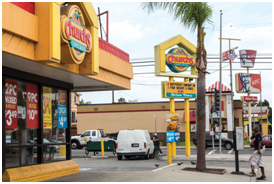 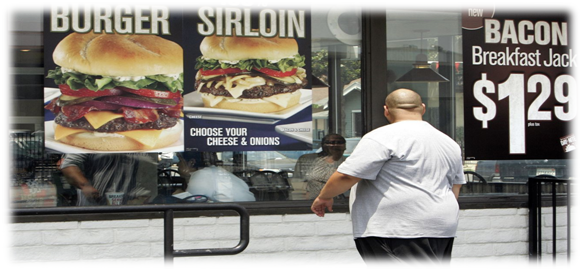 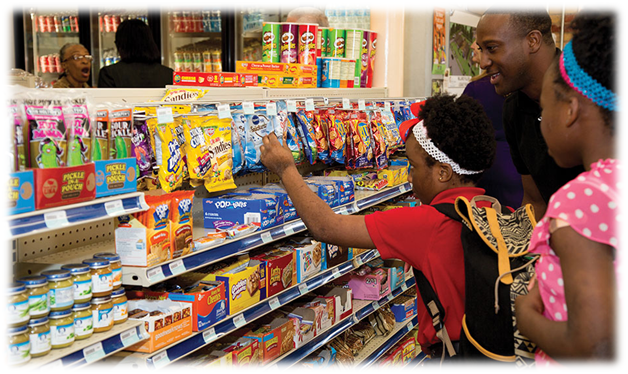 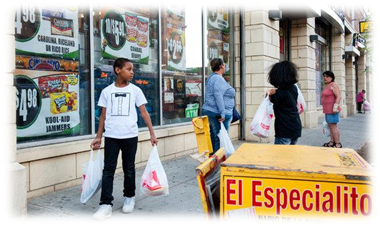 The Built Environment“WHAT IS AROUND YOU DOES MATTER”
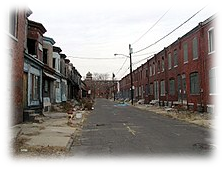 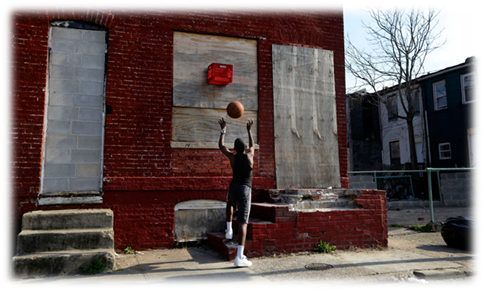 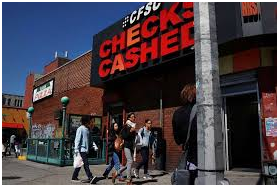 Traditional Built Environment of Marginalized Communities
Overexposure to Marketing Advertising

 Fast Food Restaurants

Convenience Stores vs. Grocery Stores
Overexposure of marketing/advertising
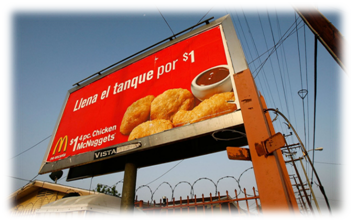 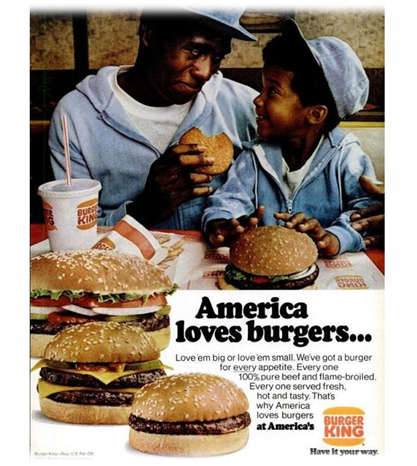 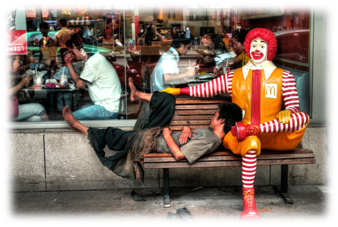 Many marginalized communities are targeted with a saturation of ads promoting unhealthy fast food options
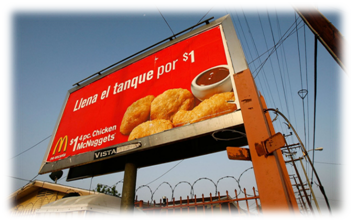 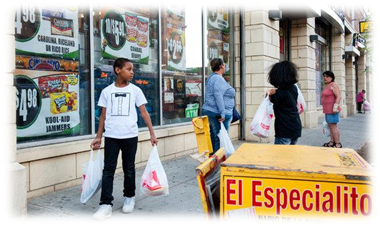 Abundance of fast food restaurants/Promotes unhealthy eating
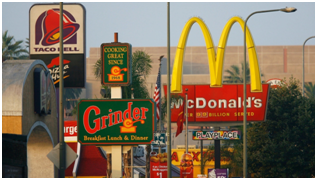 The Built Environment/Why Is This So Important??
A  neighborhood‘s physical built environment may also not be conducive for residents to participate in healthy physical activities.
Walk-ability,  lack of sidewalks, uneven terrain, and poor lighting  can impact opportunities and desires for residents to be physically active (Booth et al., 2005).
Lack of safe parks and walking trails can be barriers as well, thus negatively impacting engaging in much-needed physical activity, which in itself can negatively impact one’s health status
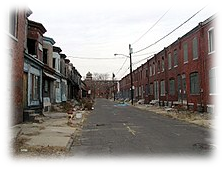 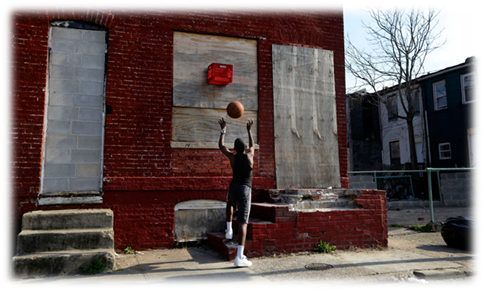 PROLIFERATION OF CONVENIENCE STORES VS. GROCERY STORES
In many marginalized communities many blocks are proliferated with convenience stores
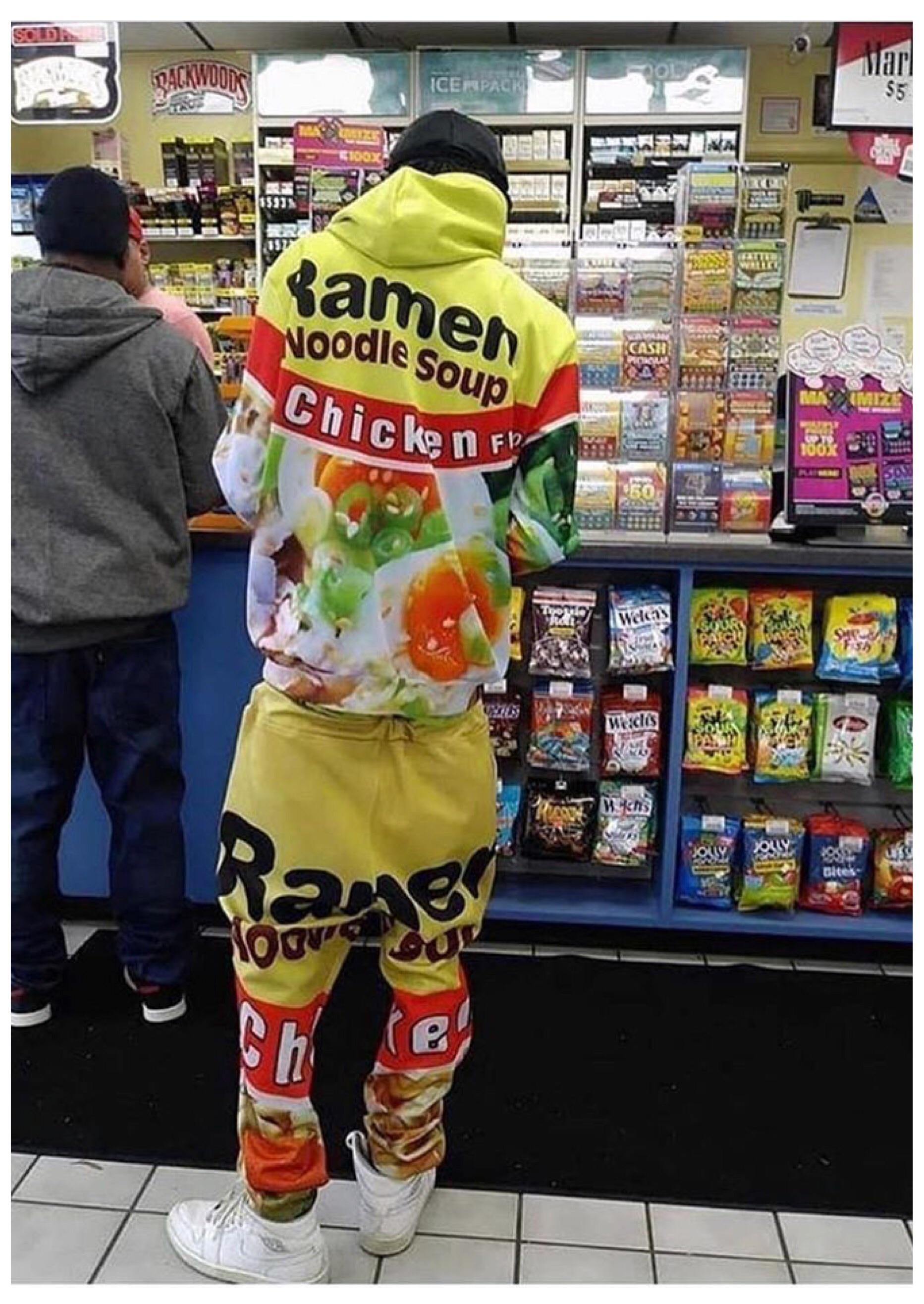 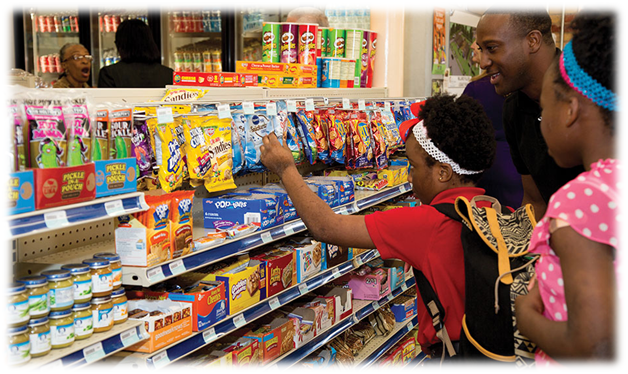 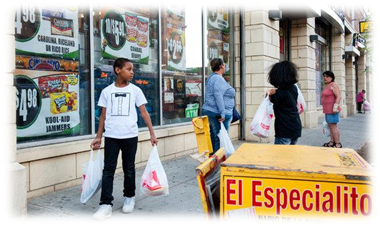 THE BUILT ENVIRONMENT/LACK NEEDED BUSINESSES
Many Neighborhoods lack grocery stores, which could provide much needed services, such as purchase of money orders, check cashing services and bill payments.
Instead, they are proliferated with  check cashing, payday and car title loans and convenience stores that have higher pricing designs.
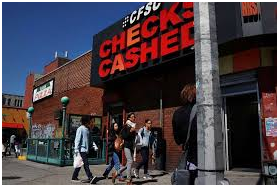 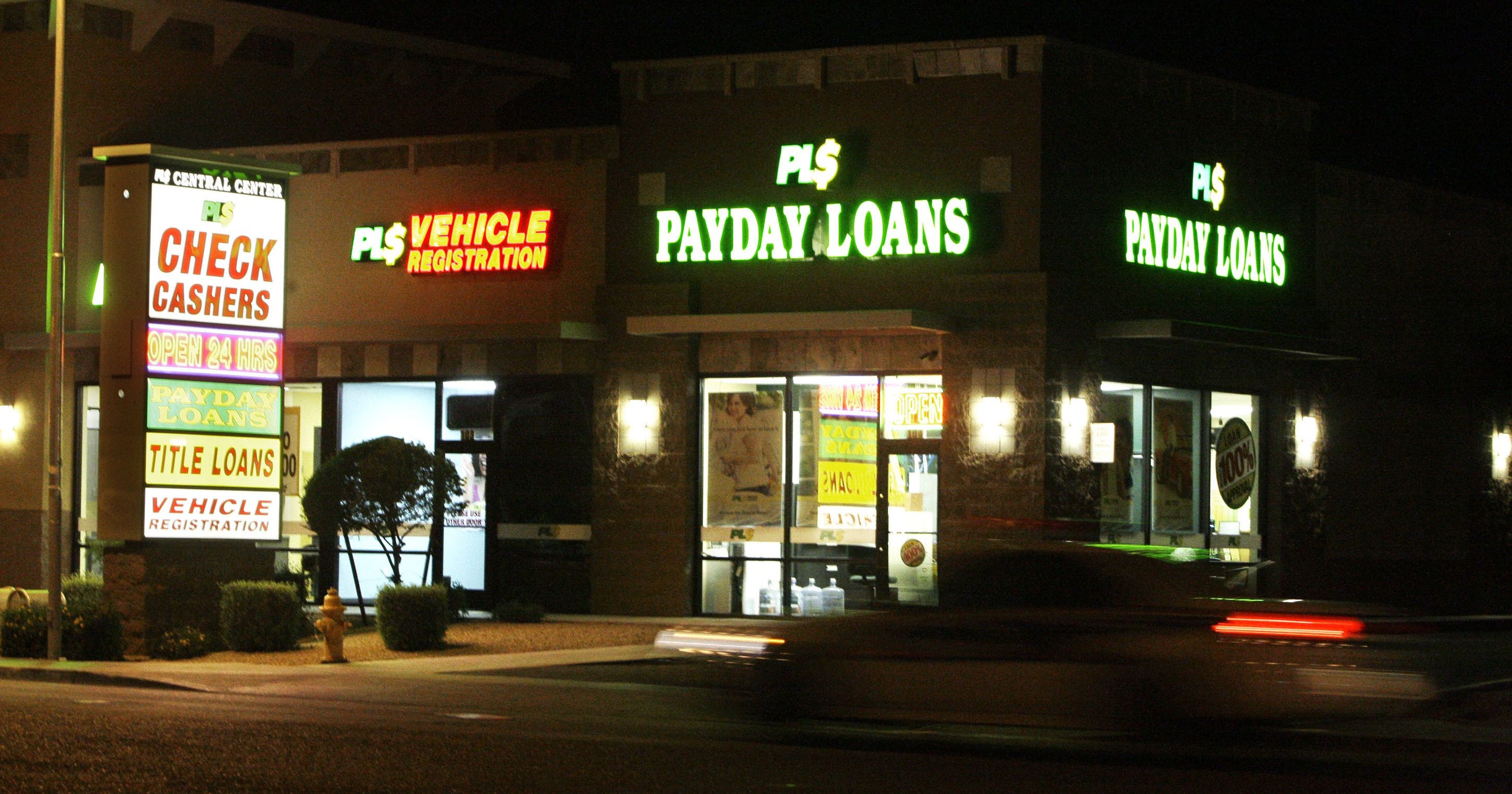 WITHOUT A FULL-SERVICE GROCERY STORE FOR MORE THAN 900 DAYS Published  2 months ago on  August 26, 2019 By  Wendy Wes
This article discusses a -block area of St. Petersburg that has been without a full-service grocery store for more than 900 days..
Consider all this activity with nary a word from those in office or running regarding the lack of affordable and nutritious foods available in the area, and the negative impact on health this creates.
I am a clinical dietitian at a local acute care hospital and, every day, I educate and treat patients with diabetes, heart disease and kidney failure who live in the 42-block area. They cannot properly manage their diseases on a gas station and convenience store diet that offers low fiber, low nutrient, high sodium and high sugar foods with an even higher price tag.
Many local social service agencies are in the game and aware of the problem,However, gardens and food pantries are not the answer to food insecurity. Nor are city-sponsored shuttle services to Walmart or pop-up produce carts.
At a farm organizing event, I met a man who learned I was a dietitian; he asked me a slew of questions about food and diabetes. I learned he is a middle-aged man with a past medical history of Type II diabetes, congestive heart failure and chronic kidney disease at the fourth stage, which is pre-dialysis. With several hospitalizations under his belt over the past two years, he pointed to the closing of the Walmart grocery store as the fast catalyst for his worsening health.
“I used to walk there,” he said. “Every other day I walked there and got fresh vegetables and fruits, nuts and other stuff that I would store in my room.”
“So, how do you get groceries now?” I asked.
“I don’t,” he answered. “Since that store closed I’ve been eating junk from a gas station. Chips and crackers and stuff. And that’s when things got bad for me.” He suspected his current convenience store and gas station diet was exacerbating his heart failure and kidney failure. I confirmed that managing diabetes on highly processed diet was difficult because of added sugars and lack of fiber. He seemed despondent and hopeless – and I was, too.
Not only is this diet exacerbating his diseases, his food costs have tripled. Consider a gallon of milk at a gas station or convenience store can cost $5, and a dozen eggs $3.75. This compared to $2.59 and 75 cents, respectively, at Aldi across town.
What is the solution? More hand wringing? More shuttles to the mega Walmart?
One promising solution in the works is the One Community Grocery Co-Op, which pledges to follow a road-tested national model of forming grocery co-ops designed by the Food Co-Op Initiative. One Community must recruit 300 members to finish Phase 1 and is seeking financial support for marketing to recruit more members. Co-ops work in cities like Tallahassee and Minneapolis, and will thrive here, too.
WORKING WITH COMMUNITIES TO EMPOWER THEM FOR SUSTAINABLE CHANGE
There are numerous neighborhood associations, organizations, and other governmental agencies and entities that already exist WITHIN COMMUNITIES to help residents to become change agents themselves, as they become empowered to shape and change their community and influence their health status.
Many organizations have been spear-headed and founded by residents themselves and serve as clearinghouses to direct and connect residents to needed services.
Residents can visit them to attain information of where and how to access available  services relative to healthcare, education, food scarcity; and of how to attain other services needed. 
With such organizations  promoting lowering unemployment rates, organizing and engaging their youth in activities,  increasing levels of and access to quality education, low socioeconomic status can indeed be influenced.
COMMUNITIES, INDIVIDUALS, ORGANIZATIONS AT WORK
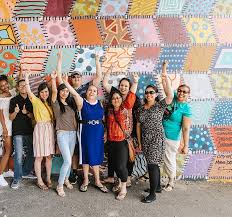 THE CHELSEA STORY
Healthy Chelsea






DUDLEY NEIGHBORHOOD
INITIATIVE
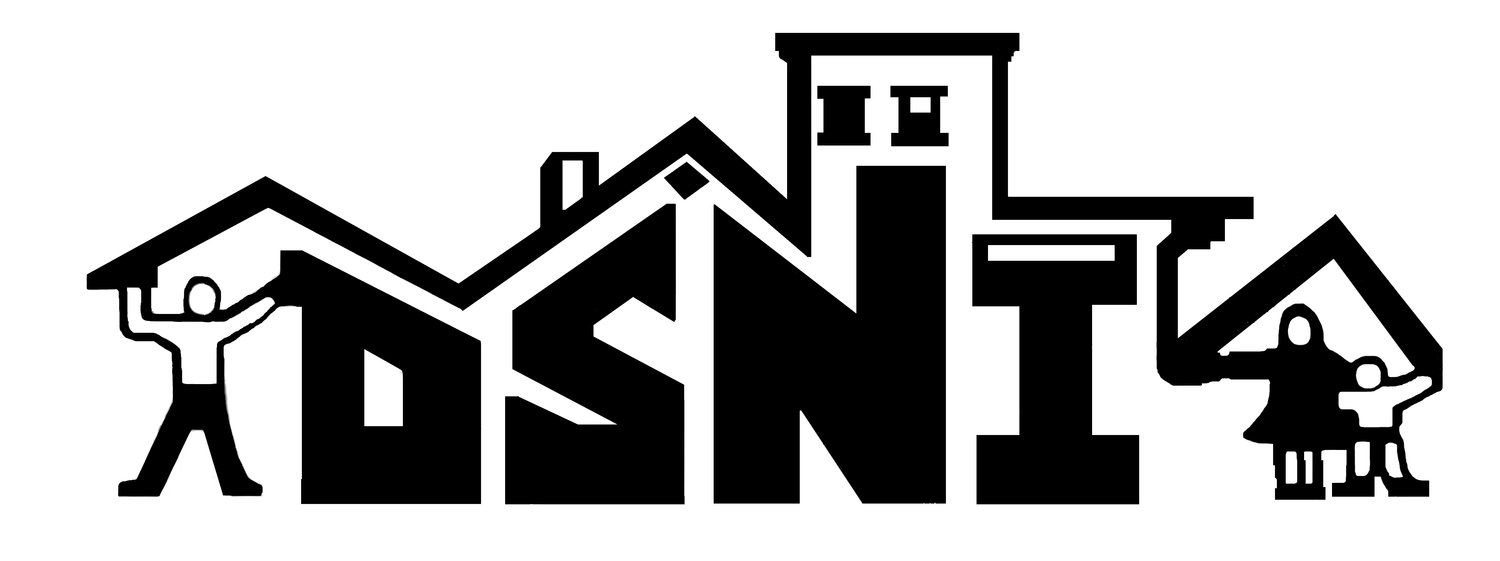 THE CHELSEA STORY:  FROM ADDRESSING OBESITY TO MAKING HISTORY
How addressing obesity paid off
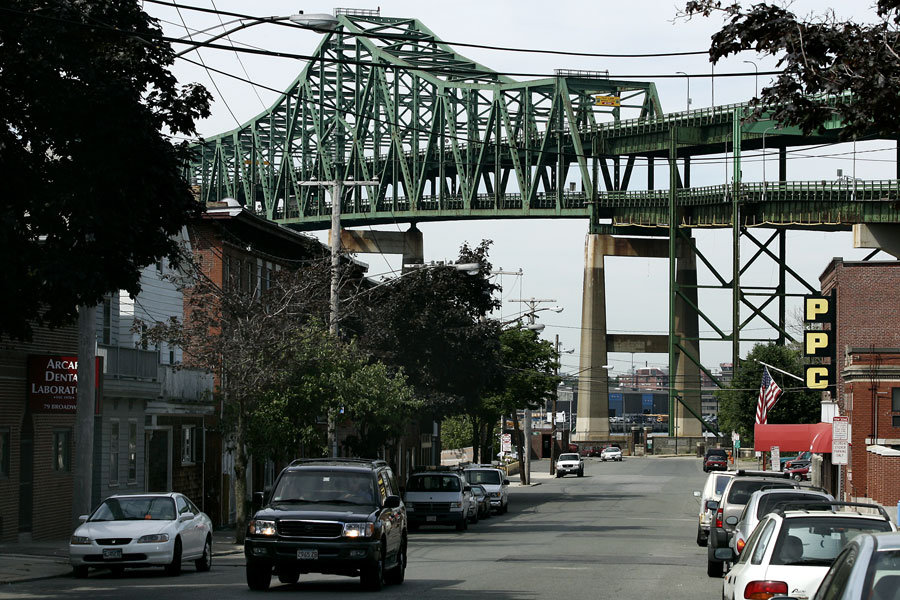 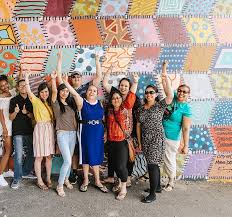 Healthy Chelsea, A Neigborhood Initiative
In 2009, a coalition of 75 persons composed of  community individuals,  persons  serving state and local government, along with businesses and community healthcare providers  dedicated  themselves collectively to addressing the high obesity rate in Chelsea after identifying the need for obesity prevention and the promotion of a healthy lifestyle in Chelsea.  This coalition  also worked very closely with the Chelsea Public Schools  to advocate for dedicated physical activity time for students and for the implementation of healthier eating habits among students.
Working  collaboratively with the  Chelsea's Planning and Development Department  they also were instrumental in improving  their infrastructure through park renovations,  through focusing on measures to calm traffic and through redesigning  roads and sidewalks.  In addition Healthy Chelsea worked with the Board of Health to integrate the regulation for artificial trans-fat free for prepared foods that are served in the businesses that are located with Chelsea.
GreenRoots, Inc. , an independent community-based organization, is also  located in Chelsea and  focuses on public health and environmental justice within the city of Chelsea and surrounding communities. Before becoming an independent organization in 2016, it was a grassroots community committee under the Chelsea Collaborative, Inc. (also  known as the Collaborative), which was founded in 1994.[ GreenRoots' accomplishments include enacting the Youth Pass which allocates $26 monthly passes and $7 weekly passes for youth aged 12 to 21 years old.
COMMUNITY MEETINGS/COMMUNITY ORGANIZATIONS
Many community, grassroot and
faith-based organizations
and groups exist that engage
the community and
residents in addressing
concerns revolving around
The social determinants of health.
By engaging with such entities
it more likely that voices will
be heard and issues resolved that
Impact the residents.
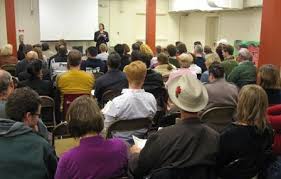 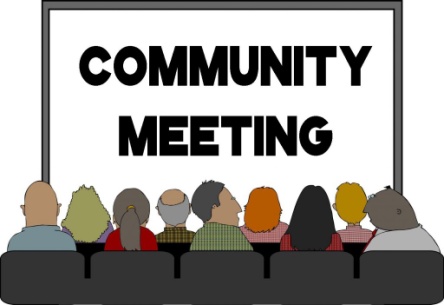 EDUCATE AND EMPOWER
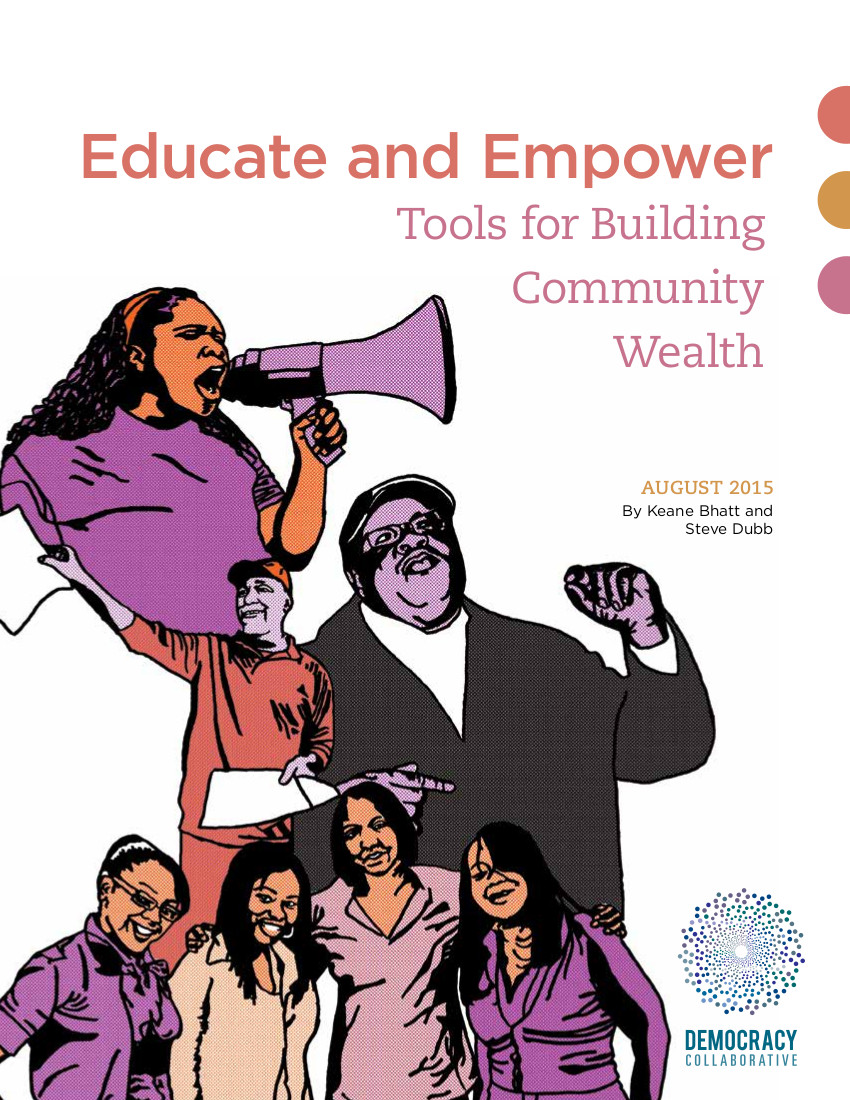 DUDLEY STREET 
NEIGHBORHOOD
INITIATIVE
DUDLEY STREET NEIGHBORHOOD INITIATIVE
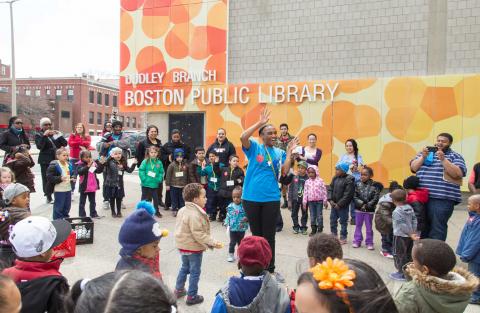 DUDLY STREET NEIGHBORHOOD INITIATIVE (DSNI) NARRATIVE
“Dudley Street Neighborhood Initiative is a nonprofit community-based planning and organizing entity birthed in 1984 out of the passion, ingenuity and determination of Dudley residents seeking to reclaim a neighborhood that had been ravaged by disinvestment, arson fires and dumping. DSNI’s mission is to empower Dudley residents to organize, plan for, create and control a vibrant, diverse and high quality neighborhood in collaboration with community partners”.
“When many had given up, DSNI dared to gather neighbors to create a comprehensive plan and a shared vision for a new, vibrant urban village. To fulfill the community mandate for development without displacement, DSNI gained eminent domain authority, purchased vacant land, and protected affordability and family stability through a community land trust. The once garbage-strewn vacant lots have been rebuilt with quality affordable houses, parks and playgrounds, gardens, community facilities, and new businesses”.
“Through our Board structure, residents lead an effort that includes all neighborhood stakeholders in a democratically-elected, community accountable process. Together, we have created greater civic participation, economic opportunity, community connections, and opportunities for youth. We have built community across our diversity –of language, race & ethnicity, age. We have invested in our young people and the youth in turn have invested in the community”.
DUDLEY STREET NEIGHBORHOOD INITIATIVE (DSNI)
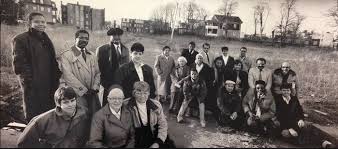 Dudley Street Neighborhood Initiative created a resident-led process for an innovative governance structure.  It’s board is composed of a majority of Roxbury residents who are elected every two years, via open voting. 
 Different ethnic groups are purposefully elected to the board, with slots also being reserved for area nonprofits and local businesses.
SOME NOTABLE RESOURCES  Help with Homelessness Prevention, Shelter, Housing Stabilization, Employment Services and  Other Resources
FAMILY AID BOSTON: For homeless families who are ready to return to permanent housing immediately FamilyAid Boston offers two affordable housing programs.
Each family’s has a different situation.
While some only need brief assistance in getting on their feet,  
others  may need long –term help and stability. 
Family Aid Boston provides two permanent housing programs,
 serving  families with varied  needs:
1) Rapid Re-Housing helps homeless families 
with sufficient resources transition
quickly back into permanent housing.
2) HOMES provides formerly homeless  families with
 permanent affordable housing and support services.
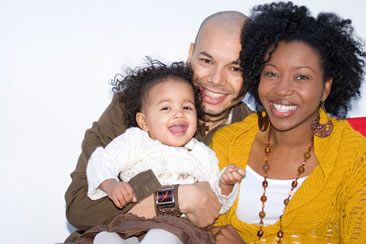 FAMILYAID BOSTON:  EMPLOYMENT SERVICES
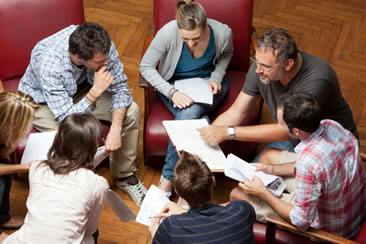 EMPLOYMENT SERVICES
FamilyAid Boston’s  employment services
provide clients with the  job search, education and
training referrals,  and career development
resources they need for success by providing a wide range  
of support for not only individuals seeking jobs but also for 
those persons seeking to advance their careers.  
Using a combined approach with housing, clinical, and case 
management services, families are given the utmost opportunity 
to achieve success for self sufficiency.
Once enrolled in the program, the families  receive a variety of services
that includes  employment counseling, needs assessment, job search support and 
access to professionals who are trained to  work with families of low-socioeconomic status 
and homeless families in providing career development services.
HOMES FOR FAMILIES
Homes for Families
Homes for Families, a state-wide policy
advocacy organization, values the importance of
meaningful engagement of  families  experiencing
homelessness, shelter providers, along with
communities and elected officials as being central in 
Impacting the fight against homelessness.
“We understand that the best way forward  is
 collaboratively, through family and provider driven,
 ground up organizing, advocacy and policy making.  
We have a holistic approach of cross educating, 
Grassroots organizing and lobbying to address the 
devastating impacts of housing instability on families.”
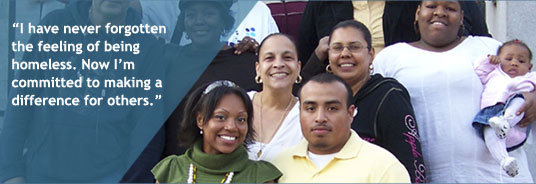 IMPORTANCE OF COMMUNITY ENGAGEMENT: THE VOICE OF THE PEOPLE
Community engagement and involvement are key
 to solving simple and complex problems
 for residents. It is very important to hear
 and listen to the voice of the community before
 taking action on addressing issues that
 are of concern to the residents.  It is
 their voice, support and willingness to sustain
 proposed programs and interventions
 that can spell “success or failure’” in moving
 toward implementation.
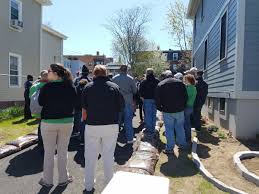 HELPFUL RESOURCES
Boston Area Resources
Homes for Families
Massachusetts Coalition for the Homeless
Project Hope
Casa Myrna
Rosie's Place  
Metropolitan Boston Housing Partnership 
Pine Street Inn City Life Vida Urbana
Horizons for Homeless Children St. Francis House
Government Resources
U.S. Department of Housing and Urban Development
 Massachusetts’ Department of Transitional Assistance
Department of Housing and Community Development 
MassHousing City of Boston Emergency Shelter Commission
City of Boston 311 
Advocacy Resources
Massachusetts Housing and Shelter Alliance 
 MassachusettsLaw Reform Institute  HealthCare for All
Children's HealthWatch Center
TOGETHER, I, YOU, AND WE CAN MAKE A DIFFERENCE!!!
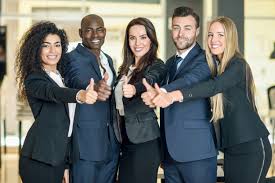 THE END


(THE BEGINNING IS LEFT UP TO US!!)
REFERENCES
Booth, K. M., Pinkston, M. M., & Poston, W. S. (2005). Obesity and the built environment. J Am Diet Assoc, 105(5 Suppl 1), S110-117. doi:10.1016/j.jada.2005.02.045
Carlson, S., & Neuberger, Z. (2017). WIC Works: Addressing the Nutrition and Health Needs of Low-Income Families for Years. Policy Futures. Retrieved from https://www.cbpp.org/research/food-assistance/wic-works-addressing-the-nutrition-and-health-needs-of-low-income-families
Centers for Disease Control and Prevention. (2014). NCHHSTP Social Determinants of Health. Retrieved from https://www.cdc.gov/nchhstp/socialdeterminants/definitions.html
Flood, S. (2010). Dudley Street Neighborhood Initiative | Participedia. Retrieved October 3, 2019, from https://participedia.net/en/organizations/dudley-street-neighborhood-initiative
Staff — DSNI. (n.d.). Retrieved October 03, 2019, from https://www.dsni.org/staff
NIP. (2014). Boston Promise Initiative at Dudley Street Neighorhood Initiative, Boston, Massachusetts. Promise Neighborhood Institute at PollcyLink. Retrieved from
www.promiseneighborhoodsinstitute.org
www.umb.edu/news/detail/anything_is_possible_motto_guides_dudley_street_neighborhood_initiatives_af